Figure 1: Film still from the opening scene of A Separation taken from a YouTube video.
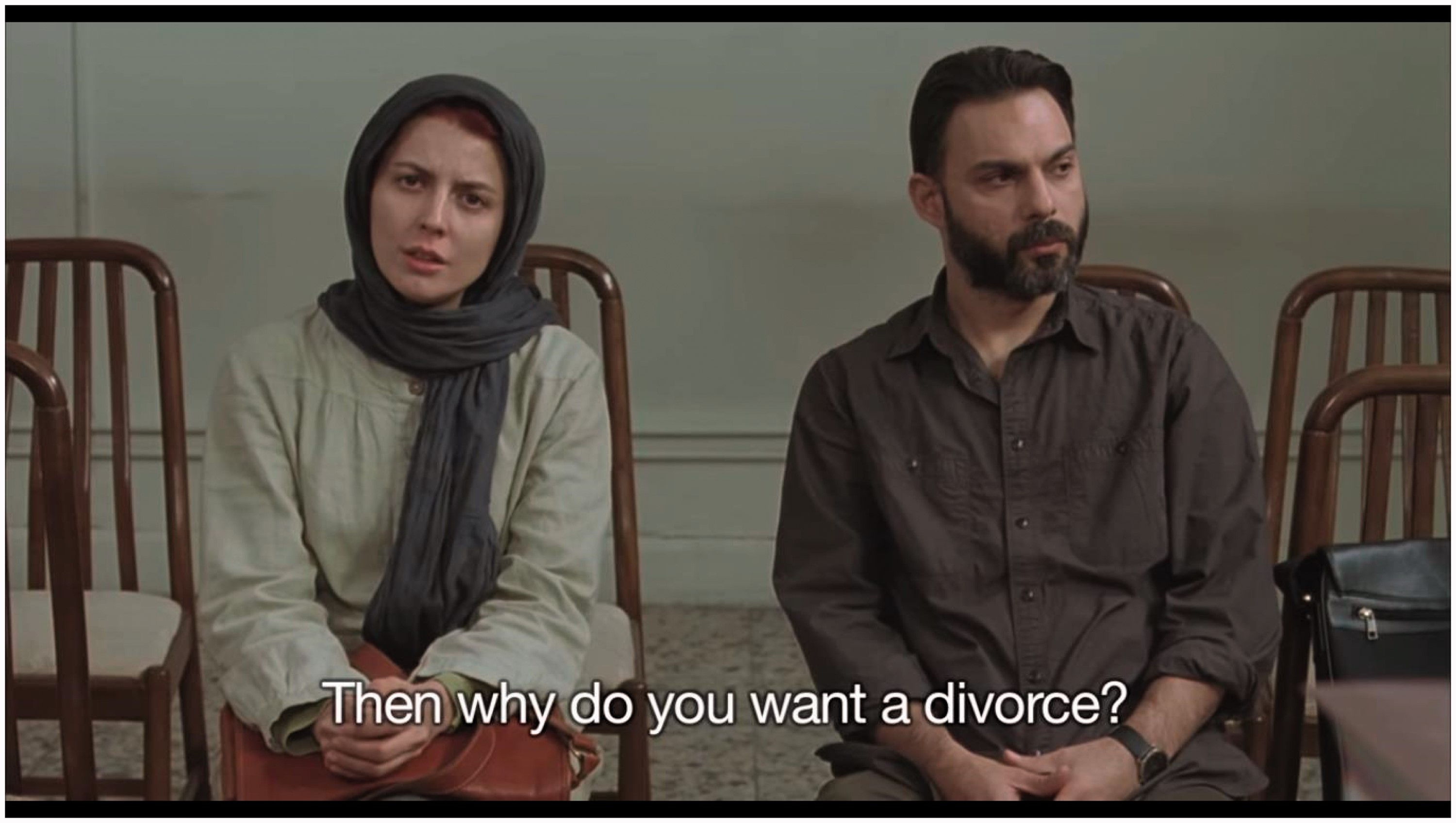 Int Stud Rev, Volume 18, Issue 4, December 2016, Pages 597–613, https://doi.org/10.1093/isr/viw025
The content of this slide may be subject to copyright: please see the slide notes for details.
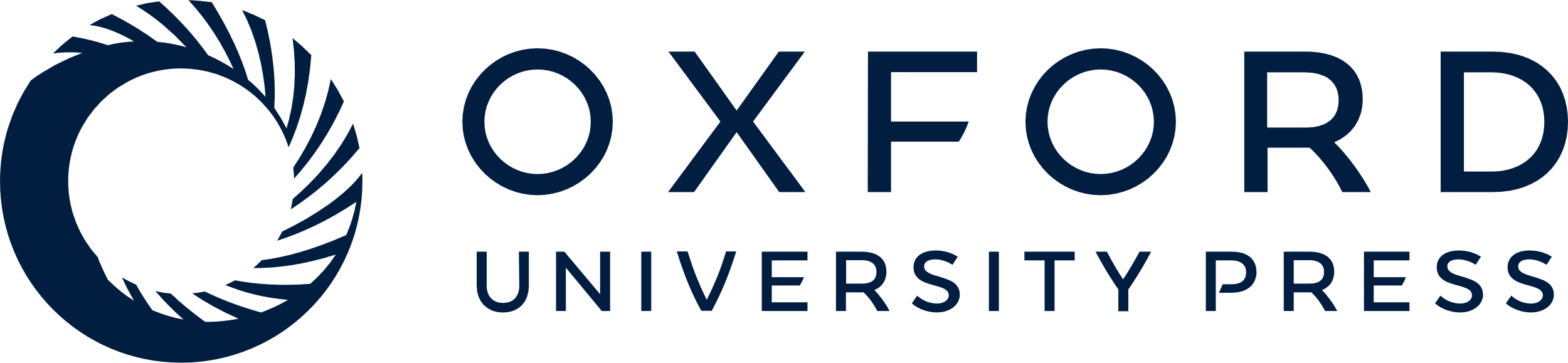 [Speaker Notes: Figure 1: Film still from the opening scene of A Separation taken from a YouTube video.


Unless provided in the caption above, the following copyright applies to the content of this slide: © The Author (2016). Published by Oxford University Press on behalf of the International Studies Association. All rights reserved. For permissions, please e-mail: journals.permissions@oup.com]
Figure 2: Film still from the concluding scene of A Separation taken from a YouTube video.
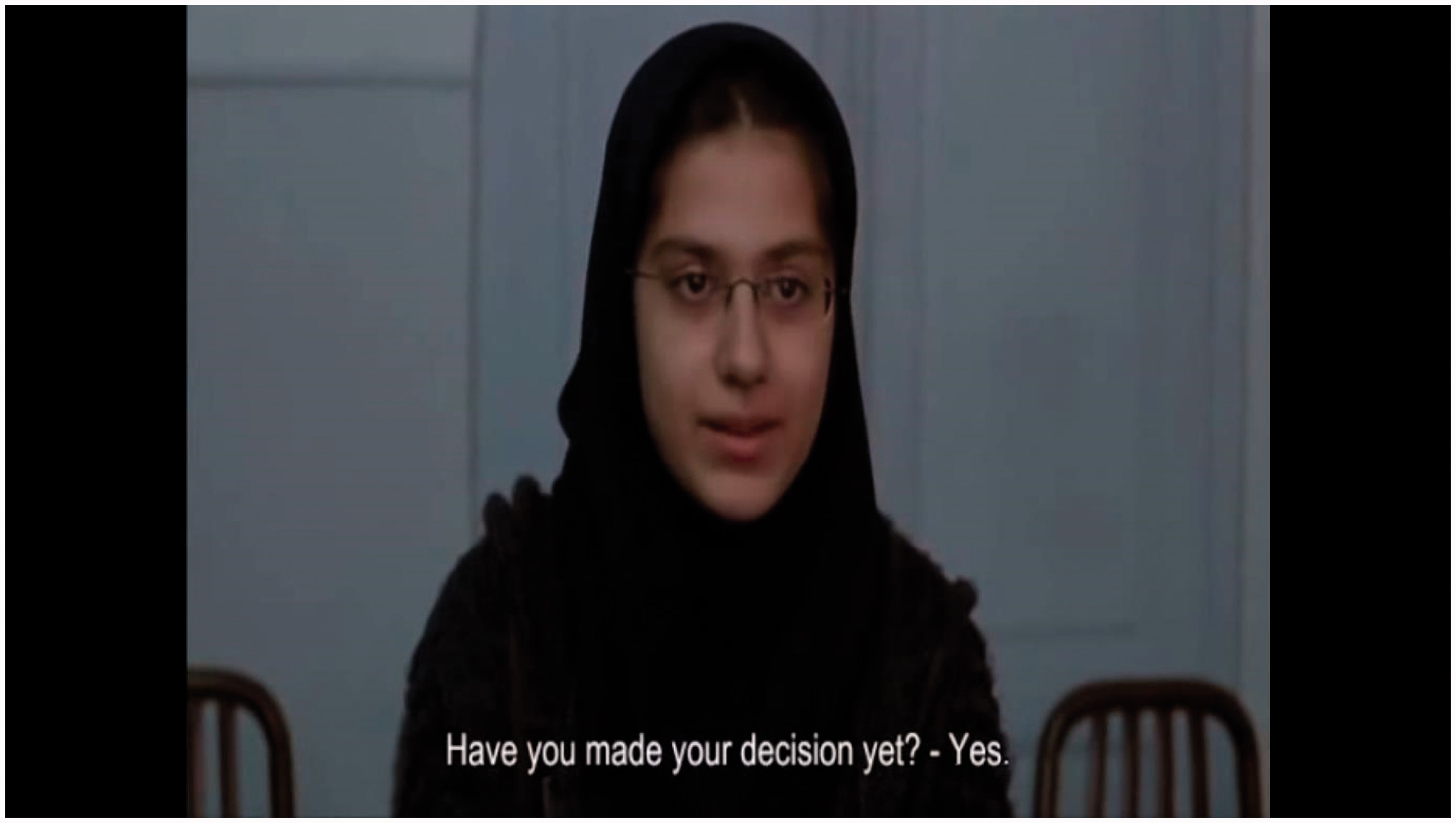 Int Stud Rev, Volume 18, Issue 4, December 2016, Pages 597–613, https://doi.org/10.1093/isr/viw025
The content of this slide may be subject to copyright: please see the slide notes for details.
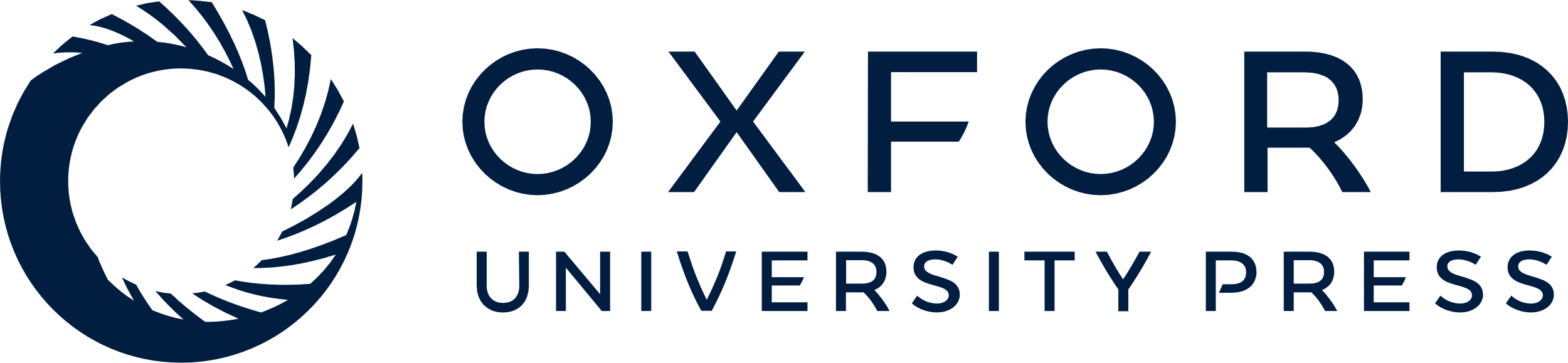 [Speaker Notes: Figure 2: Film still from the concluding scene of A Separation taken from a YouTube video.


Unless provided in the caption above, the following copyright applies to the content of this slide: © The Author (2016). Published by Oxford University Press on behalf of the International Studies Association. All rights reserved. For permissions, please e-mail: journals.permissions@oup.com]